Enhance Soft  Skills to Nurture
Competitiveness and Employability
Разрешаване на сложни проблеми
Университет за информационни технологии и мениджмънт в Жешов, Полша
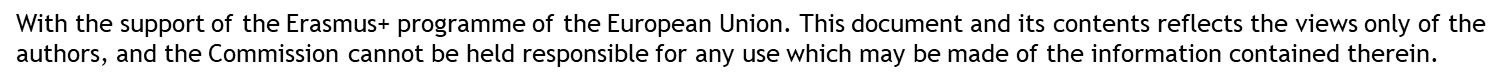 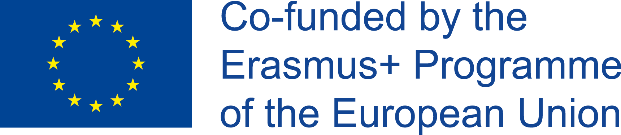 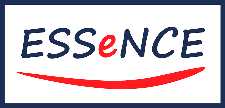 Цели на курса
Цел  1
Развиване на умения за идентифициране на проблеми, категоризирането им по степен на сложност и подбор на дейности за тяхното разрешаване.
Цел 2
Развиване на компетенции за разрешаване на сложни проблеми, запознаване с методологията за определяне на проблеми, предлагане на инструменти за разрешаване на сложни проблеми.
Цел 3
Запознаване с основните теоретични понятия при разрешаване на сложни проблеми, работа с казуси и инструменти за оценяване на придобитите знания.
Цел 4
Развиване на компетенции за самостоятелното и ефективно прилагане на придобитите знания за разрешаване на проблеми в организацията/компанията.
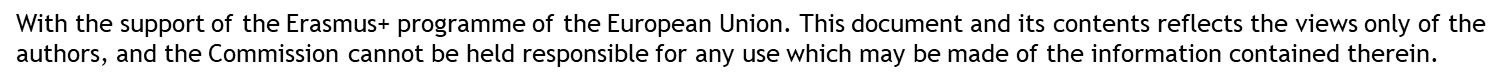 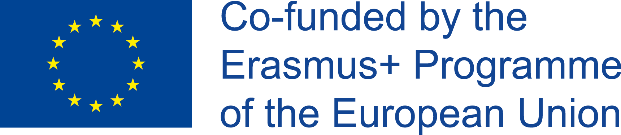 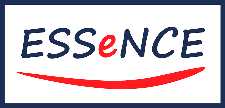 Очаквани образователни резултати
След завършване на модула обучаемите:
Резултат 1
притежават знанията да определят проблемите и да ги категоризират по степен на сложност.
Резултат 2
придобиват знания за методите и инструментите за определяне и разрешаване на сложни проблеми в организацията.
Резултат 3
развиват умения за практическото приложение на инструментите и методите за разрешаване на сложни проблеми.
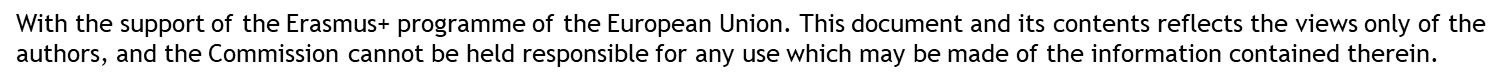 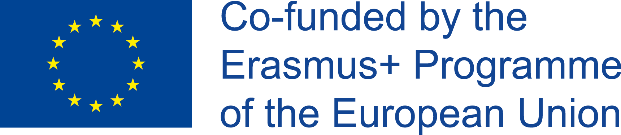 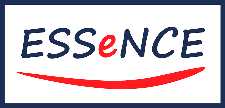 СЪДЪРЖАНИЕ
2. Стъпки за разрешаване на сложни проблеми.

Идентификация на проблемите и причините за тях
Определяне на следствията от определен проблем
Разрешаване на проблеми с помощта на брейнсторминг
Проверка на въздействието на предложените решения
Избор на оптимално решение
Изпълнение на плана. Цикълът PDCA
Подготовка за промени
1. Кой проблем е сложен?

Разликите между прости (simple), усложнени (complicated) и сложни (complex) проблеми.
Разликите между усложненост (complication) и сложност (complexity)
3. Инструменти за определяне на проблема и причината за него

Формулата на Айнщайн за решаване на проблеми
5-те защо
5-те какво
Диаграма на Ишикава
Доклад G8D.
Анализ CATWOE
4. Инструменти за вземане на решения чрез различни видове брейнсторминг

Класически брейнсторминг 
Обратен брейнсторминг.
 Метод 635 
 SCAMPER
 Техниката на Уолт Дисни
 Анализ на Лоренцо-Парето
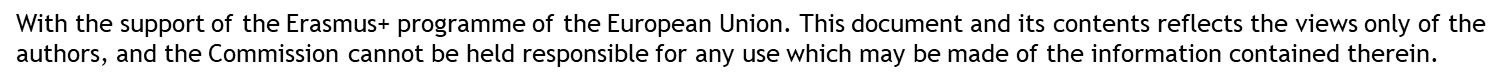 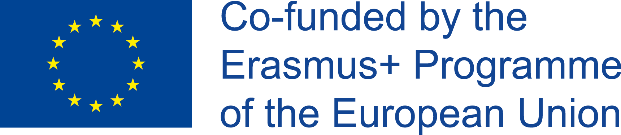 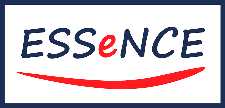 Разрешаване на сложни проблеми
Кой проблем е сложен?

Нека първо си обясним разликите между прости, усложнени и сложни проблеми, за да успеем да развием уменията за разрешаване на сложни проблеми. 












Източник: Glouberman, S., & Zimmerman, B. (2016). 1 Complicated and Complex Systems: What Would Successful Reform of Medicare Look Like? University of Toronto Press, p. 2.
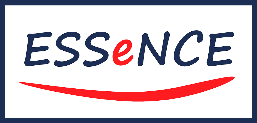 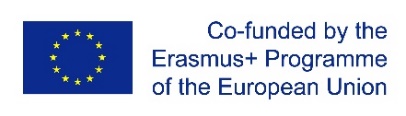 With the support of the Erasmus+ programme of the European Union. This document and its contents reflects the views only of the authors, and the Commission cannot be held responsible for any use which may be made of the information contained therein.
Разрешаване на сложни проблеми
Разликите между усложненост (complication) и сложност (complexity)

Често използваме понятията „усложнен“ и „сложен“ като взаимнозаменяеми. Това се дължи на погрешното разбиране на двете понятия, което влияе неблагоприятно на ефективното разрешаване на проблеми.
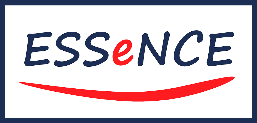 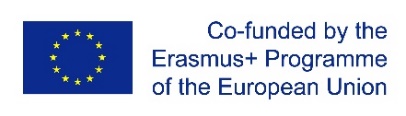 With the support of the Erasmus+ programme of the European Union. This document and its contents reflects the views only of the authors, and the Commission cannot be held responsible for any use which may be made of the information contained therein.
Разрешаване на сложни проблеми
Стъпки за разрешаване на сложни проблеми

1. Определяне на проблемите и причините за тях

Причините за един сложен проблем са многобройни.
Някои са лесно разпознаваеми, други не толкова. 
Възможно е едни причини да пораждат други, точно както лошата работа на член на екипа може да е резултат от липсата на умения (което само по себе си е следствие от процеса на наемане на служители в организацията).
Пример
Консултантска фирма желае да подобри присъствието си на пазара и да изгражда своя бранд. 
Необходимо е да се развива култура на самоизразяване и бърза реакция спрямо нови бизнес възможности.
Персоналът трябва да развие специализирани умения (например, копирайтинг), да използва новите технологии; трябва да бъдат разработени или актуализирани и някои организационни процеси.
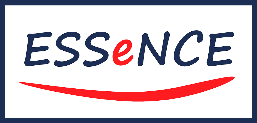 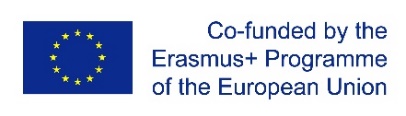 With the support of the Erasmus+ programme of the European Union. This document and its contents reflects the views only of the authors, and the Commission cannot be held responsible for any use which may be made of the information contained therein.
Разрешаване на сложни проблеми
Проклети (wicked) проблеми

Проявите на проклетия проблем са и причините за него.
Това го прави още по-труден за разбиранe и разрешаване. 
Едно погрешно решение усложнява още повече проблема.
Характеристики на проклетите проблеми
Трудно определяне на проблема.
Трудно се преценява дали проблемът е напълно разрешен. Понякога не е възможно трайно решение.
Не е ясно кои са правилните или грешните решения;
Предходни успешни опити за разрешаване на проблеми не дават необходимите знания за разрешаване на нови.
Всеки проблем е сам за себе си; предишни или подобни опити за решаване на проблема могат и да не доведат до успех.
Възможните решения са твърде многобройни, за да можем рационално да ги опишем и сравним.
			H.W. Rittel and M.M. Webber (1973)
Как трябва да подходим към истинските причини за един проблем? 
Трябва да разберем сложните и проклетите проблеми, техните причини и проявления, за да търсим тяхното решение. 

Понякога погрешното определяне на проявлението на един проблем само влошава проблема.
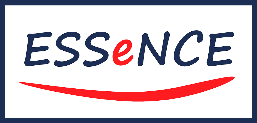 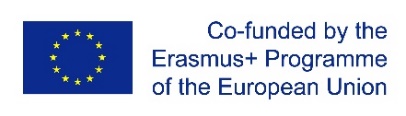 With the support of the Erasmus+ programme of the European Union. This document and its contents reflects the views only of the authors, and the Commission cannot be held responsible for any use which may be made of the information contained therein.
Разрешаване на сложни проблеми
2. Определяне на следствията от определен проблем
 След като сме определили проблема и категорията, към която спада, можем да пристъпим към анализ на следствията от него. Това е проста, но даваща резултати техника, която включва следните три стъпки:
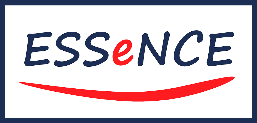 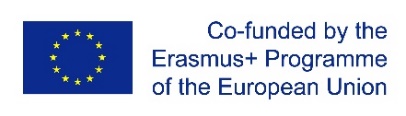 With the support of the Erasmus+ programme of the European Union. This document and its contents reflects the views only of the authors, and the Commission cannot be held responsible for any use which may be made of the information contained therein.
Разрешаване на сложни проблеми
Логическо разделение между причина и следствие

Понякога обучителните материали съдържат думи или фрази, които посочват причинно-следствени връзки.
Следните термини се използват за описание на причините: 

                                 «защото», «ако», «поради»
Следствията се въвеждат с фрази като: 

               «поради това», «в резултат», «съответно»
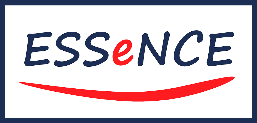 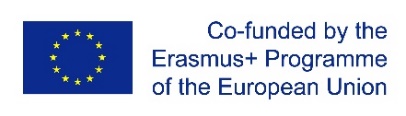 With the support of the Erasmus+ programme of the European Union. This document and its contents reflects the views only of the authors, and the Commission cannot be held responsible for any use which may be made of the information contained therein.
Разрешаване на сложни проблеми
Разрешаване на неустановени проблеми
Причина 1: Хората изсичат дървета.
Следствие 1: Унищожени са местообитания на птици.
Следствие 2: Намален брой гнезда.
Следствие 3: Излюпват се по-малко птици.
Следствие 4: Популацията на птиците намалява.
Големият бариерен риф е застрашен от глобалното затопляне (причина). Повишаването на температурата на водата нанася щети на рифа, цветът му избледнява (следствие) и той става все по-уязвим на болести.
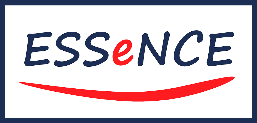 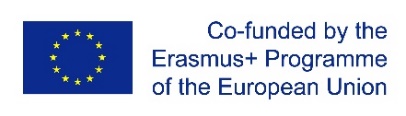 With the support of the Erasmus+ programme of the European Union. This document and its contents reflects the views only of the authors, and the Commission cannot be held responsible for any use which may be made of the information contained therein.
Разрешаване на сложни проблеми
3. Разрешаване на проблеми с помощта на брейнсторминг
Източник: собствена разработка
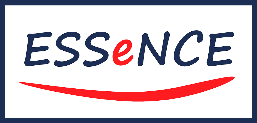 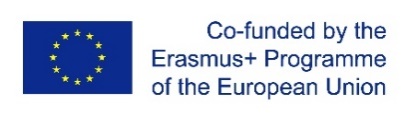 With the support of the Erasmus+ programme of the European Union. This document and its contents reflects the views only of the authors, and the Commission cannot be held responsible for any use which may be made of the information contained therein.
Разрешаване на сложни проблеми
Правила на брейнсторминга
Фокусираме се единствено и само на генериране на възможно най-голям брой идеи, независимо от качеството им.
Не критикуваме идеите по време тяхното генериране (ще ги оценяваме по-късно).
Приемаме и нестандартни идеи (дори и тези, които звучат щуро или дори нереалистично). 
Идеите могат да породят нови, още по-креативни идеи.  
Прилагаме следния принцип: колкото по-сложен е един проблем, толкова и по-креативни и нестандартни могат да бъдат и решенията за него.
Да не забравяме и ограниченията на предложените алтернативни решения /подобни ограничения могат да бъдат класифицирани като правни, етични и икономически пречки или неписани обществени порядки/.
Разрешаване на сложни проблеми
Провеждане на брейнсторминг
Източник: собствена разработка
Разрешаване на сложни проблеми
Пример за брейнсторминг
Пример: Двама студенти планират да създадат стартъп 

Изправени са пред проблема с финансирането му. В резултат на брейнсторминг, студентите разработват следните начини за финансиране на бизнеса си:
Източник: собствена разработка
Разрешаване на сложни проблеми
4. Проверка на въздействието на предложените решения
Източник: собствена разработка
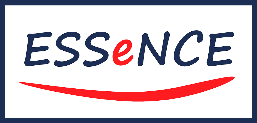 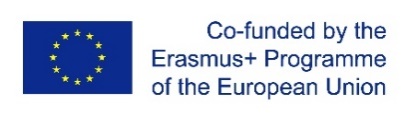 With the support of the Erasmus+ programme of the European Union. This document and its contents reflects the views only of the authors, and the Commission cannot be held responsible for any use which may be made of the information contained therein.
Разрешаване на сложни проблеми
4. Проверка на въздействието на предложените решения
Съгласно теорията за разрешаването на сложни проблеми съществуват три типа фактори, които потвърждават въздействието на предложените решения:

   нестабилните фактори на средата (факторите извън контрола на вземащия решението),
   непостоянните фактори за вземане на решения,
   резултатите
Разрешаване на сложни проблеми
5. Избор на оптимално алтернативно решение
Възможно решение е изборът на осъществима и задоволителна алтернатива с приемливи последици. 

Изборът на най-добрата алтернатива може да се направи въз основа на два основни типа управленски решения: програмирани и непрограмирани.
Програмираното решение 
е относително завършено по структура и/или се явява на определени интервали.

Непрограмираните решения on 
нямат ясно дефинирана структура /трудно е да се разпознаят или измерят/; те се вземат много по-рядко от програмираните решения.
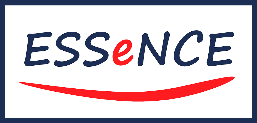 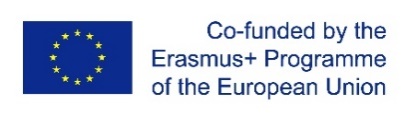 With the support of the Erasmus+ programme of the European Union. This document and its contents reflects the views only of the authors, and the Commission cannot be held responsible for any use which may be made of the information contained therein.
Разрешаване на сложни проблеми
Условия за вземане на решения/разрешаване на проблеми
Сигурност – решенията се вземат с разумна степен на сигурност относно наличните алтернативи и съпътстващи условия 

Риск  - вземащите решения имат известна представа за наличието на отделни алтернативи, вероятните им ползи и разходи

Несигурност – вземащите решения не познават всички опции и рисковете, свързани с всяка от тях, не са наясно с възможните последици
Разрешаване на сложни проблеми
Условия за вземане на решения/разрешаване на проблеми
Опасност от вземане на погрешни решения
ниска
средна
висока
Източник: собствена разработка
Разрешаване на сложни проблеми
6. Изпълнение на плана. Цикълът PDCA (т.е. цикъл на Деминг)

Цикълът на Деминг, известен и като цикъл PDCA (plan - планирай, do - направи, check – провери и act – действай. 
     Метод, който помага за решаването на проблемите по подреден и систематизиран начин.
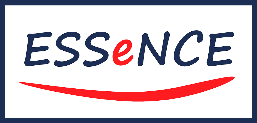 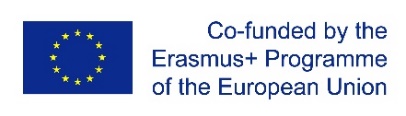 With the support of the Erasmus+ programme of the European Union. This document and its contents reflects the views only of the authors, and the Commission cannot be held responsible for any use which may be made of the information contained therein.
Разрешаване на сложни проблеми
Цикъл PDCA

ПЛАНИРАЙ - Plan
P1: Определи проблема.
P2: Отбележи текущото състояние на проблема.
P3: Определи какво състояние искаш да постигнеш, като целите ти трябва да са измерими. 
P4: Определи решенията или подобренията на процеса.
P5: Разработи план за действие.

НАПРАВИ - Do
D1: Приведи плана в действие.

CHECK
. ПРОВЕРЕТЕ - Check
C1: Сравни постигнатите резултати с целите, поставени във фазата на планиране. Провери дали състоянието след изпълнението съответства на планираното.
ДЕЙСТВАЙ - Act
A1: Отбележи промените, които си извършил, за да стандартизираш процеса.
A2: Изследвай хода на учебния процес (какво е научил екипът).
A3: Определи пропуските между фазите Проверка и Планиране.
A4: Ако има пропуски в "A3", тогава дефинирай друг цикъл PDCA.
A5: Отбележи подобренията и сподели най-добрите практики.
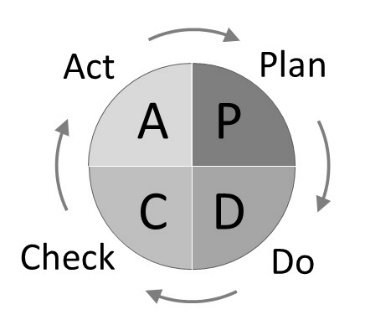 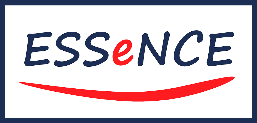 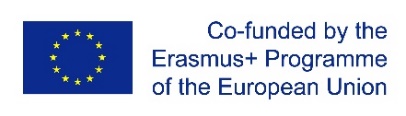 With the support of the Erasmus+ programme of the European Union. This document and its contents reflects the views only of the authors, and the Commission cannot be held responsible for any use which may be made of the information contained therein.
Разрешаване на сложни проблеми
Подобрения на процеса на решаване на проблеми

Прилагайте многократно цикъла PDCA, за да постигнете очакваните резултати.

Решението може са се подобри, точно както могат да се подобрят и подходите към определяне на решенията или оценяване на резултатите.

Многократни повтаряния на цикъла PDCA водят до подобрения на системата за работа, постигнатите резултати и подобряват работата на цялата организация.
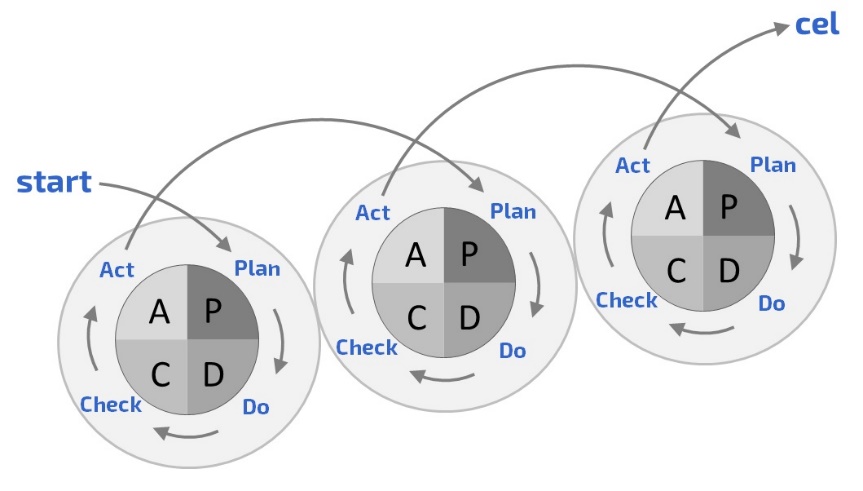 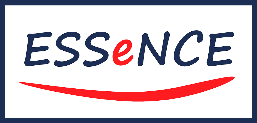 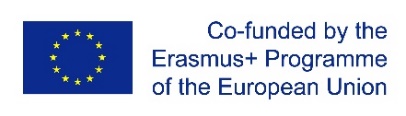 With the support of the Erasmus+ programme of the European Union. This document and its contents reflects the views only of the authors, and the Commission cannot be held responsible for any use which may be made of the information contained therein.
Разрешаване на сложни проблеми
7. Подготовка за промени

T. Walker (1969) твърди, че от гледна точка на служителя, който приема една промяна, съществуват два етапа, т.е. „въвеждане“ и „привеждане на промените в действие“. G. Zaltman, R. Duncan, J. Holbek (1973) твърдят от своя страна, че етапите на усвояване на промяната са както следва:
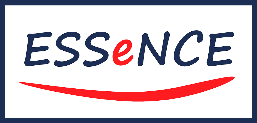 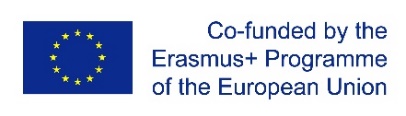 With the support of the Erasmus+ programme of the European Union. This document and its contents reflects the views only of the authors, and the Commission cannot be held responsible for any use which may be made of the information contained therein.
Разрешаване на сложни проблеми
Причини за съпротива срещу въвежданите промени

При ръководството: страхът от трудностите, свързани с въвеждане на промените, както и страхът, че ще се смени досегашния модел на работа на организацията

При служителите: по-голямо разнообразие от причини. Основните са:

несъответствието на въвежданите промени с действащата нормативна уредба и ценностна система,
непознаването на целите, които желаем да постигнем чрез тези промени, както и непознаването на последствията от тях за компанията и служителите,
липсата на доверие в ръководството и въвежданите промени,
принудителния характер на промените (неучастието на служителите в тяхното създаване и изпълнение),
страха от загубата на скъпи социални връзки,
страха от уволнение или намаляване на доходите,
навиците, а понякога и просто съпротива срещу промените,
твърде бързия темп на промени.
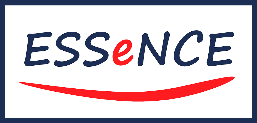 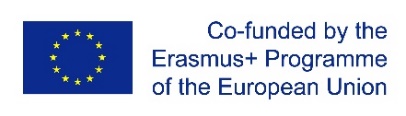 With the support of the Erasmus+ programme of the European Union. This document and its contents reflects the views only of the authors, and the Commission cannot be held responsible for any use which may be made of the information contained therein.
Разрешаване на сложни проблеми
Как да намалим противопоставянето срещу промяната 

Намаляването на противопоставянето срещу промяната включва използването на техники за изразяване на опасения за новата ситуация след прилагането на планираните промени. 

     Практиката доказва, че ще има по-малко противопоставяне на промените, когато:

отговорността за въвеждането на промените се носи от инициаторите на промените,
ръководството с авторитет сред служителите представи пред тях проекта за промяна,
служителите получават разумни обяснения защо се въвеждат тези промени,
служителите са убедени, че промените ще намалят количеството работа,
въведените промени няма да ограничават автономията на служителите
в процеса на внедряване на промените е възможно да се обменя информация между служителите и ръководството.
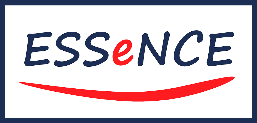 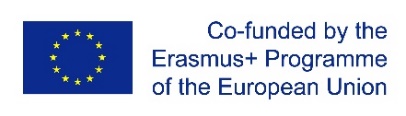 With the support of the Erasmus+ programme of the European Union. This document and its contents reflects the views only of the authors, and the Commission cannot be held responsible for any use which may be made of the information contained therein.
Разрешаване на сложни проблеми
Трите метода за преодоляване на бариерите пред промените

Най-добрите методи за преодоляване на бариерите пред организационните промени са:
     1) информационната политика,
     2) ефективната комуникация,
     3) обученията.
Информационната дейност предотвратява разпространението на слухове в самата организация, които предоставят изкривена и/или невярна информация и пречат на ефективното въвеждане на планираните промени.
Активната и открита комуникация се счита за антидот на несигурността, свързана с промяната. Без активна комуникация предаването на ценности и знания, считани за съществени за организацията, е невъзможно.
Правилно подбраните и проведени обучения гарантират, че хората ще са подготвени да работят в новите условия. За целта е необходимо да се гарантира участието и на ръководството, и на служителите в обучението.
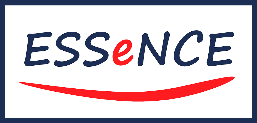 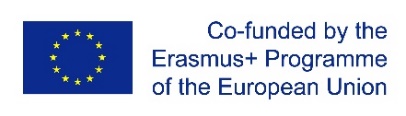 With the support of the Erasmus+ programme of the European Union. This document and its contents reflects the views only of the authors, and the Commission cannot be held responsible for any use which may be made of the information contained therein.
Разрешаване на сложни проблеми
Инструменти за определяне на проблема и причината за него:
 Какво представлява „Формулата на Айнщайн за решаване на проблеми“?
„5-те защо“ (източник на проблема)
 „5-те какво“ (получаване на най-много информация от най-обикновен факт или твърдение)
 Диаграма на Ишикава
 Доклад G8D (глобални 8 дисциплини, Global 8 Disciplines)
 Анализ CATWOE
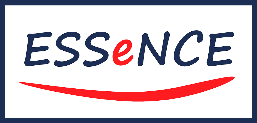 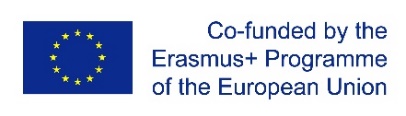 With the support of the Erasmus+ programme of the European Union. This document and its contents reflects the views only of the authors, and the Commission cannot be held responsible for any use which may be made of the information contained therein.
Разрешаване на сложни проблеми
Инструменти за определяне на проблема и причината за него

Формулата за разрешаване на проблеми според Айнщайн 
„Ако имам 60 минути, за да реша проблема, прекарвам 55 минути в мислене за проблема и 5 минути за разрешаването му.“ 
Най-важното в процеса на решаване на проблемите е правилното им определяне и дефиниране.
Парадокс е, че се оказва, че най-големият проблем е именно разбирането на проблема. Преди да престъпим към намирането на решения, трябва да отстъпим, да отделим време, за да разберем и определим проблема. Правилно дефинираният проблем подобрява процеса на вземане на решения. 
Не си губи времето, а започни да анализираш подробно случая/задачата/събитието.
Не забравяй, че качеството на решението зависи от качеството на описанието на проблема – ако наистина искаш да решиш сложен проблем, не пести времето за неговия анализ; това ще ти спести време за следващия етап – търсенето на решения.
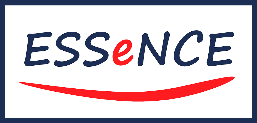 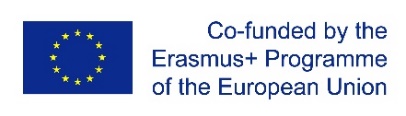 With the support of the Erasmus+ programme of the European Union. This document and its contents reflects the views only of the authors, and the Commission cannot be held responsible for any use which may be made of the information contained therein.
Разрешаване на сложни проблеми
Формулата за разрешаване на проблеми според Айнщайн – част 2
Разглеждането на проблемите от различни гледни точки спомага за идентифицирането и дефинирането:
Разглеждай проблема като предизвикателство/използвай ефективни езикови конструкции
Поставяй под съмнение  предположения си
Дефинирай отново проблема
Разбий проблема на съставните му части
Разшири хоризонтите си
Трупай полезни знания
Правилната формулировка на проблема програмира мозъка ни да подхожда към търсенето на решения като към привлекателна задача. Човешкият мозък обича въпросите – особено щекотливите!
Понякога размяната на думи напълно променя разбирането на проблема. 
Изкажи проблема по друг начин.
Бъди критичен към направените предположения. Неточните предположения  пречат на решаването на проблеми.
Разбиването на проблема и анализирането на съставните му части помагат за разбирането му особено, когато проблемът ни изглежда неразрешим.
Често опитите за намиране на незабавно решение дават по-малко резултат от времето, прекарано в навлизане в темата.
Понякога проблемът е просто част от нещо по-голямо. Виж проблема от друг ъгъл.
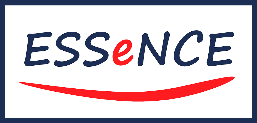 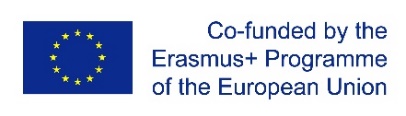 With the support of the Erasmus+ programme of the European Union. This document and its contents reflects the views only of the authors, and the Commission cannot be held responsible for any use which may be made of the information contained therein.
Разрешаване на сложни въпроси
Инструменти за определяне на проблема и причината за него
5-те защо (източник на проблема)

Целта на метода „5-те защо“ е да определя действителната причина за един дефект, а не просто да разпознава симптомите.

Този метод е инструмент, използван не само за търсене на причините за посочените грешки, но и за откриване на източниците на възникващи проблеми. Методът дава резултати и в ситуация, в която други тип анализи не водят до никъде, или анализите са твърде повърхностни и не успяват да проучат проблема в дълбочина. 
Броят на въпросите не е от значение, задаваме въпроса „защо“ толкова пъти, колкото трябва, за да завършим процеса и да предприемем съответните действия.

Анализът „5-те защо“ обхваща два аспекта:
Защо възникна проблемът?     Защо проблемът не беше забелязан?
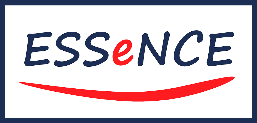 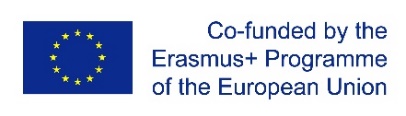 With the support of the Erasmus+ programme of the European Union. This document and its contents reflects the views only of the authors, and the Commission cannot be held responsible for any use which may be made of the information contained therein.
Проблем
Причина
Разрешаване на сложни въпроси
Инструменти за определяне на проблема и причината за него

5-те защо (източник на проблема)
Какво представлява методът „5-те защо“ - в търсене на първопричината: 
https://www.youtube.com/watch?v=-_nN_YTDsuk 
Как да задаваме „5-те защо“ -  пример с „Титаник“:
https://www.youtube.com/watch?v=38RlXdr4Np0 
Обяснение на метода за разрешаване на проблеми „5-те защо“:
https://www.youtube.com/watch?v=SrlYkx41wEE
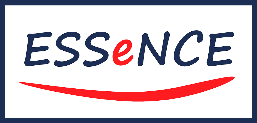 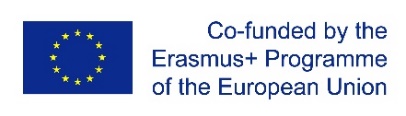 With the support of the Erasmus+ programme of the European Union. This document and its contents reflects the views only of the authors, and the Commission cannot be held responsible for any use which may be made of the information contained therein.
Проблем
Информация
Разрешаване на сложни въпроси
Инструменти за определяне на проблема и причината за него

5-те какво (получаване на най-много информация от най-обикновен факт или твърдение)
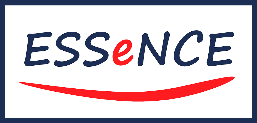 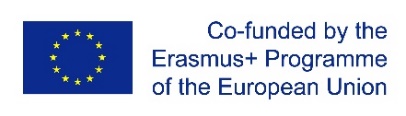 With the support of the Erasmus+ programme of the European Union. This document and its contents reflects the views only of the authors, and the Commission cannot be held responsible for any use which may be made of the information contained therein.
Разрешаване на сложни въпроси
Инструменти за определяне на проблема и причината за него

Диаграма на Ишикава
Създателят на този инструмент, Каору Ишикава, е професор от университета в Токио, и неговата диаграма се използва за първи път през 1962 г. в Япония от Sumitomo Electric.

Диаграмата на Ишикава (позната и като диаграма „рибена кост“ поради характерния си външен вид) дава възможност да се идентифицират причините за действителни или потенциални провали на различни видове проекти.


Диаграмата анализира причинно-следствените връзки. Изследването започва с откриването на проблем (например липси, повреди или някакво друго нежелано състояние) и води до идентифициране на всички възможни причини.
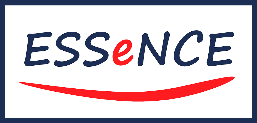 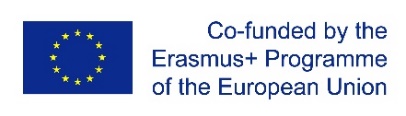 With the support of the Erasmus+ programme of the European Union. This document and its contents reflects the views only of the authors, and the Commission cannot be held responsible for any use which may be made of the information contained therein.
Разрешаване на сложни въпроси
Инструменти, полезни за определяне на проблема и неговата 
причина

Диаграма на Ишикава - 5M + 3M, най-често използвана в производството
Man, човек - рутина, неопитност, монотонност, умора - всеки аспект, свързан с човешкия труд
Machine, машина - работи ли всичко в машината на 100%, работи ли самата машината и т.н.
Method, метод - подходящ ли е процесът на извършване на дейности, това ли е най-добрата последователност на дейностите и др.
Material, материал - скрити, видими дефекти на материала, размери на продукта, проблеми с доставчика и др.
Measurement, мерки - правилно ли са направени замерванията, всичко наред ли е, показва ли измервателната система някаква грешка
Mother nature, майката природа - какво е влиянието на околната среда върху процеса, т.е. влажност, температура, нива на шум
Management, ръководство – управлява ли се процесът правилно; дало ли е ръководството точни указания на служителите и др.
Maintenance, поддръжка - пренебрегва ли се поддръжката на машините, съоръженията, инструментите и др.
Man
Machine
Method
Material
Описание на проблема, който трябва да се разреши
Measurement
Mother nature
Management
Maintenance
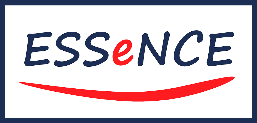 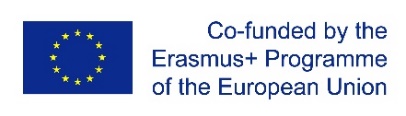 With the support of the Erasmus+ programme of the European Union. This document and its contents reflects the views only of the authors, and the Commission cannot be held responsible for any use which may be made of the information contained therein.
Разрешаване на сложни въпроси
Инструменти за определяне на проблема и причината за него

Диаграма на Ишикава – модификация 8P, най-често използвана в маркетинга
Product
Price
Promotion
Place
Продукт (Product) - физическите аспекти на продукта
Цена (Price)
Промоция (Promotion) - вид реклама
Място (Place) - место / среда
Процес (Process)
Хора (People)
Физически доказателства (Physical evidence) - физически аспекти на местата на взаимодействие с клиента
Изпълнение (Performance) – получените резултати в сравнение с тези на конкуренцията
Описание на проблема, който трябва да се разреши
Process
People
Physical evidence
Performance
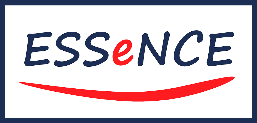 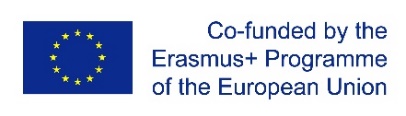 With the support of the Erasmus+ programme of the European Union. This document and its contents reflects the views only of the authors, and the Commission cannot be held responsible for any use which may be made of the information contained therein.
Разрешаване на сложни въпроси
Инструменти за определяне на проблема и причината за него

Диаграма на Ишикава - 4S, най-често използвана в производството
Surroundings
Suppliers
Обкръжаващото пространство (Surroundings) – околната среда,
 Доставчици (Suppliers) – или поддоставчици,
Система (System) – или процес,
Умения (Skills) - умения на персонала
Описание на проблема, който трябва да се разреши
Диаграмата на рибената кост, обяснена с пример:  
https://www.youtube.com/watch?v=JbRx5pw-efg 
Диаграмата на рибена кост (причина и следствие):
https://www.youtube.com/watch?v=r_HWzOnvNnU
System
Skills
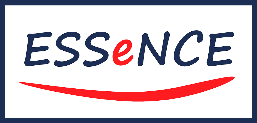 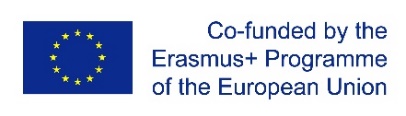 With the support of the Erasmus+ programme of the European Union. This document and its contents reflects the views only of the authors, and the Commission cannot be held responsible for any use which may be made of the information contained therein.
Разрешаване на сложни въпроси
Инструменти за определяне на проблема и причината за него

Доклад G8D 
Методът Global 8 Disciplines - G8D - (глобални 8 дисциплини) е метод за творческо решаване на проблеми от техническо естество. 

1972 – военeн стандарт 1520 „Коригиращи действия и системи за поставяне на несъответстващи материали“
1987 - инженери на компанията „Форд“ разработват и въвеждат нов подход за разрешаване на проблеми, наречен 8D - Осем дисциплини или разрешаване на проблеми от гледна точка на екипа (Team-Oriented Problem Solving - TOPS)

Методът 8D е предназначен да идентифицира правилно първопричината на един проблем и да приложи мерки за предотвратяване на повторната му поява.
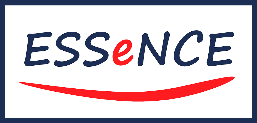 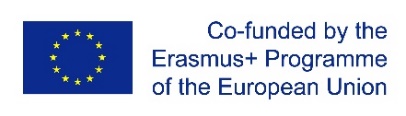 With the support of the Erasmus+ programme of the European Union. This document and its contents reflects the views only of the authors, and the Commission cannot be held responsible for any use which may be made of the information contained therein.
Разрешаване на сложни въпроси
Инструменти за определяне на проблема и причината за него
`
Доклад G8D 
Етапи на метода G8D:
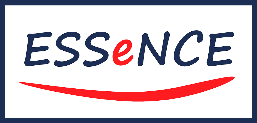 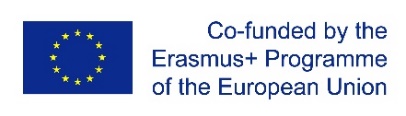 With the support of the Erasmus+ programme of the European Union. This document and its contents reflects the views only of the authors, and the Commission cannot be held responsible for any use which may be made of the information contained therein.
Разрешаване на сложни въпроси
Инструменти за определяне на проблема и причината за него

Доклад G8D 
D0: Подготовка за процеса

Определяне на проблема 
Подходящ ли е методът G8D за разрешаване на проблема?
Критерии за приложение на метода:
проявленията на проблема се дефинират и измерват 
определят се хората, засегнати от проявите на проблема 
мерките, използвани за количествено определяне на проявленията на проблема, показват, че използването на този метод е оправдано (напр. поради спешност, важност за предприятието, бързо развитие) 
причините за проблема са неизвестни
ръководството осигурява необходимите ресурси за решаване на проблема въз основа на временни коригиращи действия и постоянни превантивни действия
сложността на проявленията на проблема изключва възможността за решаването му от един човек
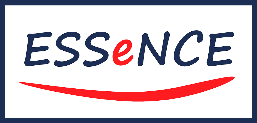 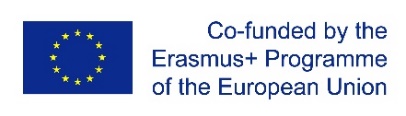 With the support of the Erasmus+ programme of the European Union. This document and its contents reflects the views only of the authors, and the Commission cannot be held responsible for any use which may be made of the information contained therein.
Разрешаване на сложни въпроси
Инструменти за определяне на проблема и причината за него
Доклад G8D 
D1: Избор на екип

Определя се и се обучава подходящ екип от специалисти в съответните области. 
В зависимост от спецификата на проблема екипът не трябва да надхвърля 10 души (7 +/- 3). 

Състав на екипа:
	лидер - ръководи работата на екипа и го представлява
	шампион - основният специалист в областта на проблема; организира работата на екипа
	водещ документацията (секретар) – описва работата на екипа
	членове – професионалисти от различни области, свързани с проблема


Всеки член на екипа е ангажиран с разрешаването на проблема.
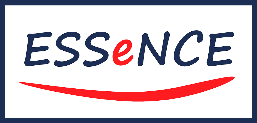 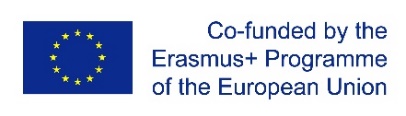 With the support of the Erasmus+ programme of the European Union. This document and its contents reflects the views only of the authors, and the Commission cannot be held responsible for any use which may be made of the information contained therein.
Разрешаване на сложни въпроси
Инструменти за определяне на проблема и причината за него

Доклад G8D 
D2: Описание на проблема

Дефинират се проблемът и целите за постигане. 
Колкото по-подробно е дефиниран проблемът, толкова по-прецизен е процесът на разрешаването му.
Трябва внимателно да проучиш корена на проблема, така че провери:
Дали са събрани и анализирани всички необходими данни?
Правилно ли е определен проблемът?
Какво се промени, когато се появи проблемът?
Каква е причината за проблема?
Проблемът повтаря ли се?
Съществува ли същият проблем за подобни продукти/процеси?
Има ли документация за проблема?
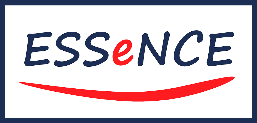 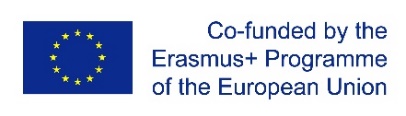 With the support of the Erasmus+ programme of the European Union. This document and its contents reflects the views only of the authors, and the Commission cannot be held responsible for any use which may be made of the information contained therein.
Разрешаване на сложни въпроси
Инструменти за определяне на проблема и причината за него

Доклад G8D 
D2: Описание на проблема

След като проблемът е правилно дефиниран, той се представя с помощта на наличните техники, напр.:

	хистограма: за идентифициране и анализиране на последиците (проявленията) от проблема

	диаграмите представят данни, свързани с възникването на проблема

	диаграма на Парето, за да се приоритизират данните, необходими за определяне на същността на проблема

	блок-схема, за да се представи процеса, при който е възникнал проблемът, в опростен вид

	карти за наблюдение, които показват колко често или в каква степен е възниквал проблемът,

	снимки, видеа, представящи последиците от проблема и заобикалящата го среда.
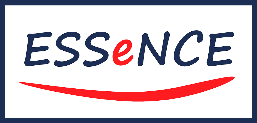 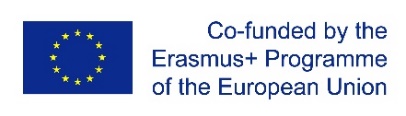 With the support of the Erasmus+ programme of the European Union. This document and its contents reflects the views only of the authors, and the Commission cannot be held responsible for any use which may be made of the information contained therein.
Разрешаване на сложни въпроси
Инструменти за определяне на проблема и причината за него

Доклад G8D 
D3: Изпълнение на временни действия.

Бързи, незабавни, за конкретната ситуация действия, насочени към подобряване на ситуацията и предотвратяване на по-големи загуби

Провеждаме следните последователни дейности:

Необходими ли са временни коригиращи действия?
Необходими ли са контролни дейности?
Одобряват ли клиентите предложените коригиращи действия?
Има ли алтернативен план за коригиращи действия?
Може ли ефективността на предприетите действия да бъде по-висока?
Какви разходи е готова да понесе организацията във връзка с прилагането на временни коригиращи действия?
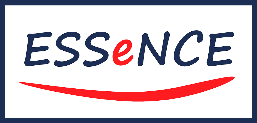 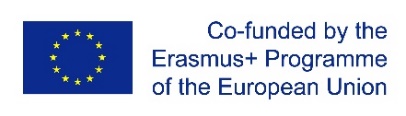 With the support of the Erasmus+ programme of the European Union. This document and its contents reflects the views only of the authors, and the Commission cannot be held responsible for any use which may be made of the information contained therein.
Разрешаване на сложни въпроси
Инструменти за определяне на проблема и причината за него

Доклад G8D 
D4: Определяне на причината за проблема.

На този етап се определят значимите (основните) причини за проблема. 
Идентифицират се и местата на пробив, т.е. местата в процеса, при които следствията, свързани с първопричината(ите) на проблема, все още не са идентифицирани и не са овладени.

 Моля, обърнете внимание на следното:
Актуална ли е информацията за описанието на проблема? 
Разграничете последиците от проблема и причините за него.
Какви фактори са се променили, които са допринесли за проблема?
Има ли една основна причина за проблема или има повече? 
Анализирайте как да проверите основната причина.
Определете местата за пробив.
 Уверете се, че системата за управление е адекватна, актуална ли е контролната документация?
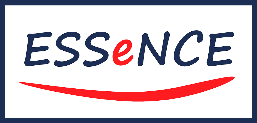 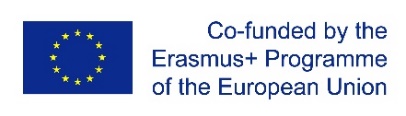 With the support of the Erasmus+ programme of the European Union. This document and its contents reflects the views only of the authors, and the Commission cannot be held responsible for any use which may be made of the information contained therein.
Разрешаване на сложни въпроси
Инструменти за определяне на проблема и причината за него

Доклад G8D 
D4: Определяне на причината за проблема.

Методи за определяне на причината за проблема:

1. причинно-следствен анализ на неизправността (FMEA – failure cause-and-effect analysis),
2. техниката 5S,
3. метод „шест сигма“,
4. метод „5 защо“,
5. диаграма на Ишикава,
6. анализ Лоренцо-Парето
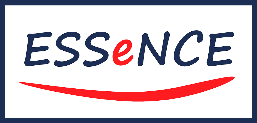 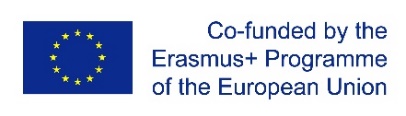 With the support of the Erasmus+ programme of the European Union. This document and its contents reflects the views only of the authors, and the Commission cannot be held responsible for any use which may be made of the information contained therein.
Разрешаване на сложни въпроси
Инструменти за определяне на проблема и причината за него

Доклад G8D 
D5: Избор на правилните коригиращи действия

Целта на този етап е да се изберат възможно най-добрите коригиращи действия за отстраняване на първопричината за проблема и местата на пробив.


Етапи:
Предлагат се възможно най-много действия за отстраняване на проблема
Изберат се най-добрите от тях (оценка на предложението - следствия, разходи)
Разработва се и план за действие, който да бъде изпълнен (кой, какво, кога, докога)
Приложение на плана
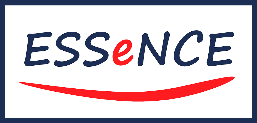 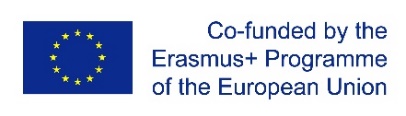 With the support of the Erasmus+ programme of the European Union. This document and its contents reflects the views only of the authors, and the Commission cannot be held responsible for any use which may be made of the information contained therein.
Разрешаване на сложни въпроси
Инструменти за определяне на проблема и причината за него

Доклад G8D 
D6: Изпълнение на постоянни коригиращи действия
Предприетите за конкретната ситуация временни действа в етап D3 се заменят с постоянни.
Следи се дали приложените решения дават резултати. 
Резултатите се потвърждават. 

Използват се реални данни от процесите. Действията не се оценяват субективно.
Важни въпроси:
Определени ли са правомощията и компетенциите за прилагате на подобренията?
Необходимо ли е външно участие (клиенти или доставчици)? Кой точно трябва да бъде включен? 
Какви средства и ресурси са необходими за осъществяване на дейностите? Ясно ли е в какво точно се състои провалът?
Ако се налага, кога и как трябва да завърши изпълнението на коригиращите действия?
Какви мерки трябва да се използват за определяне на ефективността в дългосрочен план?
Постигнати ли целите си?
Окончателно ли е решен проблемът?

Сравни целите с постигнатото и прецени дали са постигнати набелязаните цели и дали проблемът е окончателно разрешен.
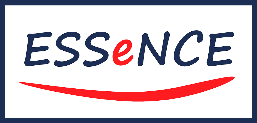 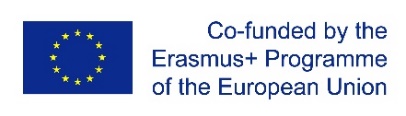 With the support of the Erasmus+ programme of the European Union. This document and its contents reflects the views only of the authors, and the Commission cannot be held responsible for any use which may be made of the information contained therein.
Разрешаване на сложни въпроси
Инструменти за определяне на проблема и причината за него

Доклад G8D 
D7: Предотвратяване на повторно възвникване на проблема

Необходимо е да се разработят и приложат превантивни мерки срещу повторно възвникване на проблема, в случай че взетото и приложено решение даде резултати и вече разполагаме с доказателства за това. 

Тези мерки включват промени в системите, процесите, процедурите, документацията, с цел изключване и свеждане до минимум на опасността от повторна поява на проблема.

Прилагането на метода G8D осигурява знания за принципите и методите за предотвратяване на бъдещи проблеми.
Стъпка D7 се въвежда за предотвратяване на повторно възникване на този или подобен проблем.

Идеята е да се предотврати възникването на проблема в бъдеще и компанията да е готова да реагира, ако съществува риск от повторна проява, и така да се изпревари поредното възникване на проблема.
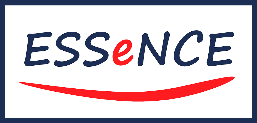 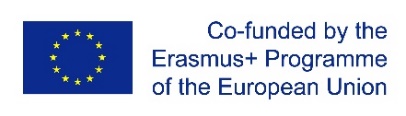 With the support of the Erasmus+ programme of the European Union. This document and its contents reflects the views only of the authors, and the Commission cannot be held responsible for any use which may be made of the information contained therein.
Разрешаване на сложни въпроси
Инструменти за определяне на проблема и причината за него

Доклад G8D 
D8: Окончателни дейности/изготвяне на доклад

Дейността на екипа се описва под формат на доклад. 


Всичко случило се е документирано под формата на доклад A3 или специален доклад G8D. 


Лидерът оценява работата на екипа и прави изводи за бъдещето.
8D Методология за решаване на проблеми: Въведение: https://www.youtube.com/watch?v=EpK2xan6IrU
Какво представлява 8D методологията за разрешаване на проблеми?: https://www.youtube.com/watch?v=m-1XkPCI204
8D подход за решаване на проблеми:
https://www.youtube.com/watch?v=-9MUBLT0DjI
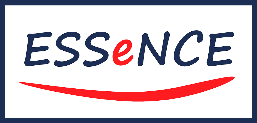 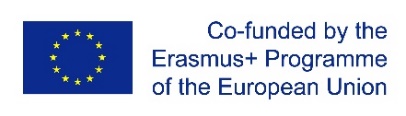 With the support of the Erasmus+ programme of the European Union. This document and its contents reflects the views only of the authors, and the Commission cannot be held responsible for any use which may be made of the information contained therein.
Разрешаване на сложни въпроси
Инструменти за определяне на проблема и причината за него

Анализ CATWOE

Собствениците на бизнес имат свое собствено разбиране за развитието на икономическия субект, разбиране, което се оформя от гледната им точка, мироглед, виждането им кое е най-доброто за предприятието. Водени от субективните си усещания, те предлагат промени, които могат да окажат въздействие не само върху самия икономически субект, но и върху външната среда.
Анализът CATWOE е вид бизнес анализ, при който трябва да се разбере гледната точка на заинтересованите лица и влиянието, която тя има на посоката на бизнес промените. Икономическите субекти, които желаят промяна, се сблъскват с предизвикани от нея проблеми.  
Този анализ позволява определянето на проблемните области и посочването на възможното им въздействие върху вътрешната и външната среда на предприятието. Следователно този анализ осигурява цялостно определяне и разбиране на различните гледни точки и позволява намирането на многостранни полезни решения.
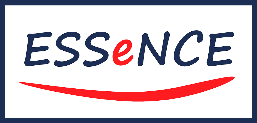 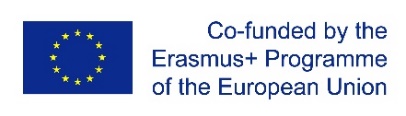 With the support of the Erasmus+ programme of the European Union. This document and its contents reflects the views only of the authors, and the Commission cannot be held responsible for any use which may be made of the information contained therein.
Разрешаване на сложни въпроси
Инструменти за определяне на проблема и причината за него

Анализ CATWOE

Преди да се предложи конкретна промяна, решението се разглежда от гледна точка на заинтересованите страни, които са:

C - клиенти (Customers) – клиенти на организацията, потребители на нейните продукти или услуги; необходимо е да се определят настоящите клиенти и да се посочи как планираната промяна, т.е. решението на проблема, може да бъде възприета от тях.
А - актьори (Actors) - служители на организацията; те отговарят за производствените процеси и тъй като вероятно проблемът ги засяга, те също участват в процеса на промяна,
Т - процес на трансформация (Transformation process) - дейности, извършвани от предприятието (производство, търговия или услуги); посочва се как протича процесът, какво включва производственият процес, какво има извън производствения процес, кои са неговите етапи,
W - мироглед (World view) - убеждения, смисъл, по-широк поглед върху средата относно случващото се в компанията,
O - Собственици (Owners) - собственик, предприемач, инвеститор, които искат да постигнат промени,
E - Ограничения на средата (Environmental constraints) – тази част от средата, която реално е в състояние да повлияе на дейността на компанията.
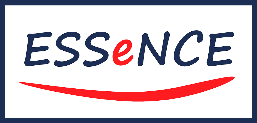 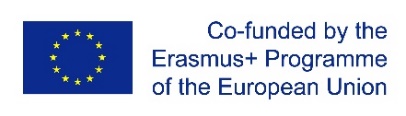 With the support of the Erasmus+ programme of the European Union. This document and its contents reflects the views only of the authors, and the Commission cannot be held responsible for any use which may be made of the information contained therein.
Разрешаване на сложни въпроси
Инструменти за определяне на проблема и причината за него

Анализ CATWOE

Анализът позволява да се разгледа предложената промяна, да се реши проблема от различни гледни точки и да се намери решение, което ще вземе предвид гледната точка на най-важните за компанията заинтересовани страни.

Преди да внедри промените, компанията определя гледната точка на заинтересованите страни и решава кое е най-важно за тях. Анализът разглежда цялостно последиците от предложената промяна и така дава възможност да се определи посоката на действие, така че компанията да е изложена на възможно най-малко последствия.
Какво е CATWOE?https://www.youtube.com/watch?v=lvQYLIzE9gE 
Анализът CATWOE, инструмент за събиране на данни за решаване на проблеми: https://www.youtube.com/watch?v=IIFYD05PLr4 
Анализът CATWOE:
https://www.youtube.com/watch?v=YRqbM6ZpTHI
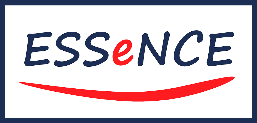 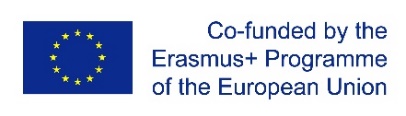 With the support of the Erasmus+ programme of the European Union. This document and its contents reflects the views only of the authors, and the Commission cannot be held responsible for any use which may be made of the information contained therein.
Разрешаване на сложни проблеми
Инструменти за вземане на решения чрез различни видове брейнсторминг 
Класически брейнсторминг 
Обратен брейнсторминг
Метод 635 
SCAMPER
Техниката на Уолт Дисни
Анализ на Лоренцо-Парето
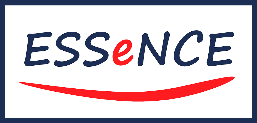 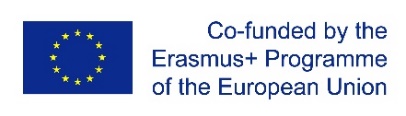 With the support of the Erasmus+ programme of the European Union. This document and its contents reflects the views only of the authors, and the Commission cannot be held responsible for any use which may be made of the information contained therein.
Разрешаване на сложни проблеми
Инструменти за вземане на решения чрез различни видове брейнсторминг

Брейнсторминг
Метод за генериране на идеи с цел творческо решаване на проблеми.
Брейнстормингът се провежда, когато причините за проблема са неясни или се търсят нестандартни идеи.
Предимства: не изисква големи инвестиции или усилия; позволява свободно изразяване и дава за много кратко време решения на проблеми, предлага отговори и поражда идеи;
Недостатъци: възможното подвеждане на някои от участниците от идеята на останалите; съществува и риск само един участник да „взема думата
Сесията се води от модератор, който първо представя проблема и правилата, а след това и умело води дискусията с помощта на подходящи въпроси. Познава екипа, може да стимулира въображението и да слуша активно, но не позволява на участниците да се отклоняват от темата. 
Традиционният брейнсторминг се провежда в група от 5 до 10 души, добре е групата да включва и хора извън дадената сфера /област на проблем; използва се дъска за записване на идеи в реално време.
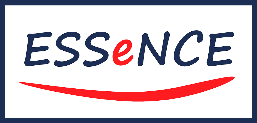 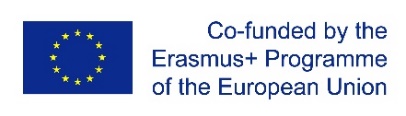 With the support of the Erasmus+ programme of the European Union. This document and its contents reflects the views only of the authors, and the Commission cannot be held responsible for any use which may be made of the information contained therein.
Разрешаване на сложни проблеми
Традиционният брейнсторминг се дели на 3 етапа:
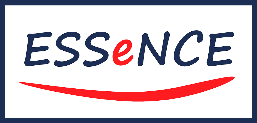 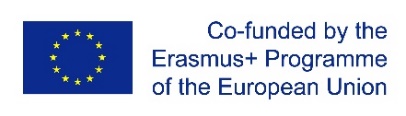 With the support of the Erasmus+ programme of the European Union. This document and its contents reflects the views only of the authors, and the Commission cannot be held responsible for any use which may be made of the information contained therein.
Разрешаване на сложни проблеми
Брейнстормингът се основава на определени принципи:
От значение е количеството, а не качество на идеите
Идеите не се критикуват и не се коментират 
Комбинирайте, подобрявайте, модифицирайте новите идеи 
Оценявайте, благодарете за уникалните, нестандартни идеи
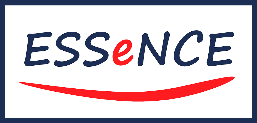 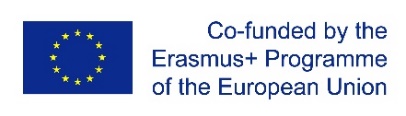 With the support of the Erasmus+ programme of the European Union. This document and its contents reflects the views only of the authors, and the Commission cannot be held responsible for any use which may be made of the information contained therein.
Разрешаване на сложни проблеми
Инструменти за вземане на решения чрез различни видове брейнсторминг
Обратен брейнсторминг
Тази техника се основава на убеждението, че на човека е присъщо бързо да забелязва проблемите. Това води до много тревоги в ежедневието, но пък се оказва добре дошло, когато прилагаме техниката при разрешаването на проблеми.
Обратният брейнсторминг тръгва от класическата си версия, но има друга цел. Вместо да питаме „Как може да бъде решен/избегнат проблем?“, ние задаваме въпроса: „Какво ще предизвика появата на този проблем?“; вместо: „Как да постигнем поставената цел/резултати?“ питаме: „Как бих могъл да постигна обратното на това, което искам?“
Търсенето на причини на други потенциални проблеми, използвайки принципите на традиционния брейнсторминг, е просто още един начин за намиране на решения, базирани на естествените механизми на човешкото поведение.
Последният етап от тази техника е отново да „обърнем“ идеите и така да достигнем до исканите решения - отговорите на първоначалното предизвикателство.
Например – вместо да се пита как да привлече лоялни клиенти, екипът изброява всички възможни проблеми, заради които клиентите не купуват продуктите на дадена компания.
Как да направите обратен брейнсторминг, за да генерирате идеи: https://www.youtube.com/watch?v=B5SmSoVuPRA   
Обратен брейнсторминг за генериране на идеи:  https://www.youtube.com/watch?v=AKe75wT90ac
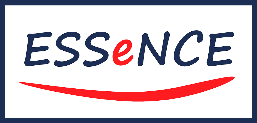 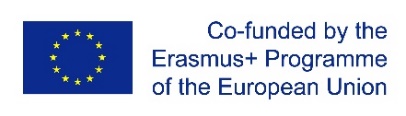 With the support of the Erasmus+ programme of the European Union. This document and its contents reflects the views only of the authors, and the Commission cannot be held responsible for any use which may be made of the information contained therein.
Разрешаване на сложни проблеми
Инструменти за вземане на решения чрез различни видове брейнсторминг

Метод 635 
Алтернатива на класическия брейнсторминг (идеална за интровертния тип хора, например, заради начина на провеждане)
Техниката позволява генерирането на много решения по време на 30-минутна брейнсторминг сесия в съответствие с принципа „не всяка голяма идея e най-добрата“.
Техниката е свързана с индивидуална работа на лист хартия, но позволява участниците да намират вдъхновение в идеите на останалите/чрез добавяне, развиване на идеите/, без да се хаби време в ненужни обсъждане. 
Наименование на метода:
6 – броят на участниците в срещата (при този брой екипът е най-ефективен)
3 – броят на идеите / решенията / идеите, които се генерират от един участник в една сесия 
5 – броят на минутите, които един участник има в една сесия 
Идеален за разрешаване на проблеми и в бизнеса и в ежедневието.
Писмената форма дава свобода за изява, дава смелост, всички работят с еднаква ангажираност. Няма риск един участник да доминира.
Методът 6-3-5 (брейнрайтинг): https://www.youtube.com/watch?v=TR1i1PPd8ZU
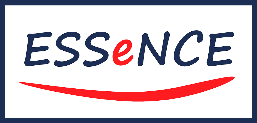 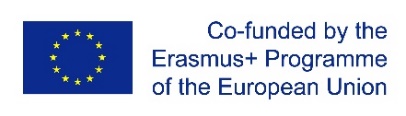 With the support of the Erasmus+ programme of the European Union. This document and its contents reflects the views only of the authors, and the Commission cannot be held responsible for any use which may be made of the information contained therein.
Разрешаване на сложни проблеми
Метод 635 
Сесия на брейнсторминг с метод 635:

Първи кръг:
Всеки участник работи самостоятелно в рамките на 5 минути. 
Участниците записват най-много 3 идеи.
След 5 минути предават листа си на съседа си. 

В следващия кръг участниците добавят нови идеи.  
Могат да използват вече записаните на листа идеи, като 
ги развият или променят, както е в класическия брейнсторминг. 

Екип от 6 души преминава през 6 кръга на генериране на идеи.
Ако приемем, че всеки участник сподели 3 идеи във всеки кръг – 
цялата сесия ще генерира над 100 решения.

След завършване идеите се оценяват, като всеки участник избира 3-те най-интересни предложения.
Идеи
5 минути
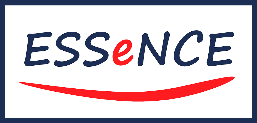 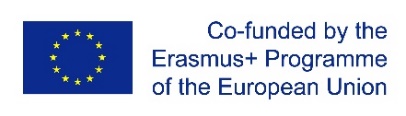 With the support of the Erasmus+ programme of the European Union. This document and its contents reflects the views only of the authors, and the Commission cannot be held responsible for any use which may be made of the information contained therein.
Разрешаване на сложни проблеми
Инструменти за вземане на решения чрез различни видове брейнсторминг

SCAMPER
Техниката SCAMPER се използва за намиране на решения на конкретни проблеми

Лесна е за изпълнение, работи добре както в групова, така и в индивидуална работа

Дава възможност за непрекъснато усъвършенстване при решаване на проблеми (или предлагане на нови идеи/подобряване на съществуващи)

Техниката се основава на принципите, познати от традиционния брейнсторминг, но дава контекста, отправната точка, вдъхновява, не ограничава, насочва нашето мислене в правилната посока

Преди да започнем процеса на създаване на решения, внимателно дефинираме проблема, върху който ще работим, и си поставяме цел
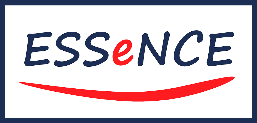 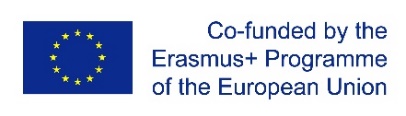 With the support of the Erasmus+ programme of the European Union. This document and its contents reflects the views only of the authors, and the Commission cannot be held responsible for any use which may be made of the information contained therein.
Разрешаване на сложни проблеми
SCAMPER
След дефиниране на темата започваме да търсим решения според 7-те обозначени области/начини на мислене. SCAMPER е акроним на английския еквивалент на следните стъпки/фази/области на процеса на създаване, които организират и подсилват този процес. Това са:

 S   – substitute, замени 
C   – combine, комбинирай
A   – adapt, адаптирай
M – modify, модифицирай 
P   – put to another use, използвай по друг начин 
E   – eliminate, елиминирай 
R   – reverse, обърни, промени реда
Творческо мислене | Техниката SCAMPER:  https://www.youtube.com/watch?v=aj6a8cHmug8 
Как техниката SCAMPER помага за изграждането и оформянето на идеи?: https://www.youtube.com/watch?v=qRY-1YAmbY4 
Техниката брейнсторминг SCAMPER: как работи!: https://www.youtube.com/watch?v=zEMYzys0fNQ 
Обяснение на техниката Scamper: https://www.youtube.com/watch?v=u4hKqgEeWRg
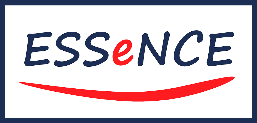 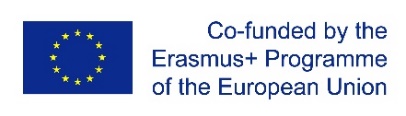 With the support of the Erasmus+ programme of the European Union. This document and its contents reflects the views only of the authors, and the Commission cannot be held responsible for any use which may be made of the information contained therein.
Разрешаване на сложни проблеми
SCAMPER
S – substitute, замени – заменяме определен фрагмент/част от проблем (концепция, продукт/услуга, процес, процедури) с друг.
C - combine - комбинирай – комбинираме анализираното с нещо друго. Може би едно решение само по себе си не носи желаните резултати, но когато се комбинира с друга идея, то ще бъде по-ефективно.
A - adapt - адаптирай – копираме съществуващо решение, прехвърляме нещо, което работи добре в друга област.
M - modify - модифицирай – променяме форми, размери, мащаб, цветове, подредба и т.н., аспект на ситуация или проблем, всичко, което може да бъде променено, за да видим дали дава нова стойност или прозрение.
P - put to another use, propose a different use - използвай по друг начин, прилагай друга употреба – използваме съществуваща идея, но по различен от предвидения начин. Например, променяме целевата група или начина, по който използваме обсъждания елемент (в контекста на обсъждания проблем).
E – eliminate, remove - елиминирай – премахваме, изваждаме някои елементи и така създаваме нова идея, стремим се  да опростим процеса на анализ. Подобряваме неработещите процеси.
R – reverse, change the order - обърни, промени реда – променяме оформлението, подредбата, съставните части на продукта, преобръщаме ситуацията, започваме от края, движим се към първоначалната цел.
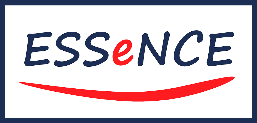 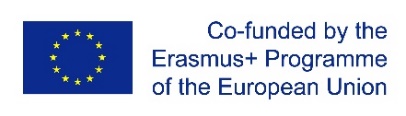 With the support of the Erasmus+ programme of the European Union. This document and its contents reflects the views only of the authors, and the Commission cannot be held responsible for any use which may be made of the information contained therein.
Най-голямото предимство на тази техника е генерирането на усъвършенствани решения  - не само идеи, но и усъвършенствани действия, готови за изпълнение, като се вземат предвид възможностите, заплахите, нуждите и методите за изпълнение.
Разрешаване на сложни проблеми
Инструменти за вземане на решения чрез различни видове брейнсторминг
Техниката на Уолт Дисни /позната още като трите стола/трите стаи/
Наименованието на техниката не е свързано със създателя на този инструмент, а с наблюдението на начина на работа на визионера и предприемача
Универсален инструмент, който се използва както индивидуално, така и в по-голяма група
Предложената техника позволява да погледнеш на проблема от много гледни точки и от дистанция, следователно е идеален метод за екипи (или индивиди), които се справят със сложни проблеми.
При метода на Уолт Дисни търсим решения и определяме потенциалните заплахи. 
Когато търсим решения, „сядаме“ само на конкретен стол. „Сядаме“ само (според алтернативното наименование на инструмента, „ние сме“) на конкретен стол (или сме в това конкретно пространство/стая). Всяка фаза има своята специфична цел, време и място, за да се приеме правилната гледна точка, т.е да се приеме правилната роля.
Работа в група: стратегията Дисни: https://www.youtube.com/watch?v=FyOBk0filqs 
Стратегията Дисни: https://www.youtube.com/watch?v=XQOnsVSg5VQ 
Дисни: вдъхновение, креативност, вяра в екипа | Tom Craven | TEDxACU: https://www.youtube.com/watch?v=bPFhSWwp-ds
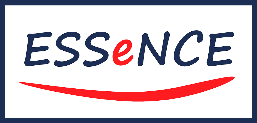 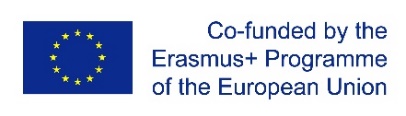 With the support of the Erasmus+ programme of the European Union. This document and its contents reflects the views only of the authors, and the Commission cannot be held responsible for any use which may be made of the information contained therein.
Разрешаване на сложни проблеми
Техниката на Уолт Дисни /позната още като Трите стола/трите стаи/
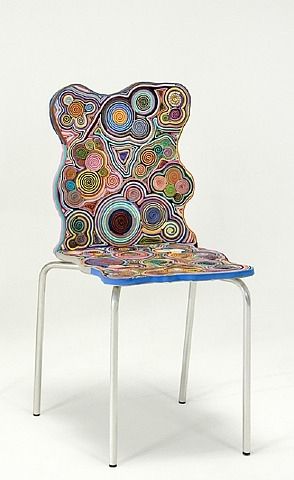 Фаза 1: Столът на мечтателя/визионера.

предлагаме абстрактни решения, които изглеждат невъзможни за изпълнение 
 изказваме мечтите си без ограничения
 не е необходимо предложенията ни да са реалистични. 
записваме всичко
предложените идеи не могат да отнасят критики - ще имаме време за това в последната фаза
Най-добре е отделните роли да се разиграват от различни хора; това обаче не ограничава възможността да използваш този метод самостоятелно.
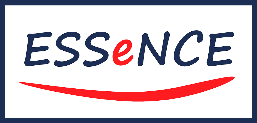 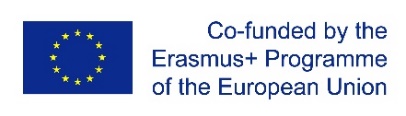 With the support of the Erasmus+ programme of the European Union. This document and its contents reflects the views only of the authors, and the Commission cannot be held responsible for any use which may be made of the information contained therein.
Разрешаване на сложни проблеми
Техниката на Уолт Дисни /позната още като Трите стола/трите стаи/
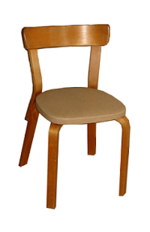 Фаза 2: Столът на реалиста (известен също като „сивата реалност“)

На този етап вече оценяваме нашите идеи 
Въвеждаме предложенията в изпълнение 
Анализираме стъпка по стъпка - какво е необходимо, за да превърнем плана на мечтателя в реалност (игнорирайки собствените му слабости)
Определяме дали ще бъдат изпълнявани, какви ресурси са ни необходими, за да ги реализираме, с какви данни разполагаме, с какво не разполагаме, как трябва да изглежда планът, колко ще струва изпълнението му

Няколко помощни въпроса:
Какво е необходимо за реализиране на една идея?
Разполагаме ли с ресурсите, за да превърнем тази идея в реалност? (в състояние ли сме да ги осигурим)
Колко работа е необходима, за да се реализира тази идея?
Какви са шансовете за успех?
Възможно ли е изпълнението на всяка отделна идея?
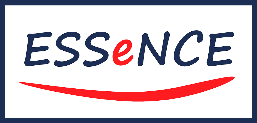 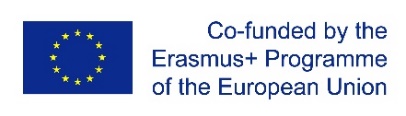 With the support of the Erasmus+ programme of the European Union. This document and its contents reflects the views only of the authors, and the Commission cannot be held responsible for any use which may be made of the information contained therein.
Разрешаване на сложни проблеми
Техниката на Уолт Дисни /позната още като Трите стола/трите стаи/
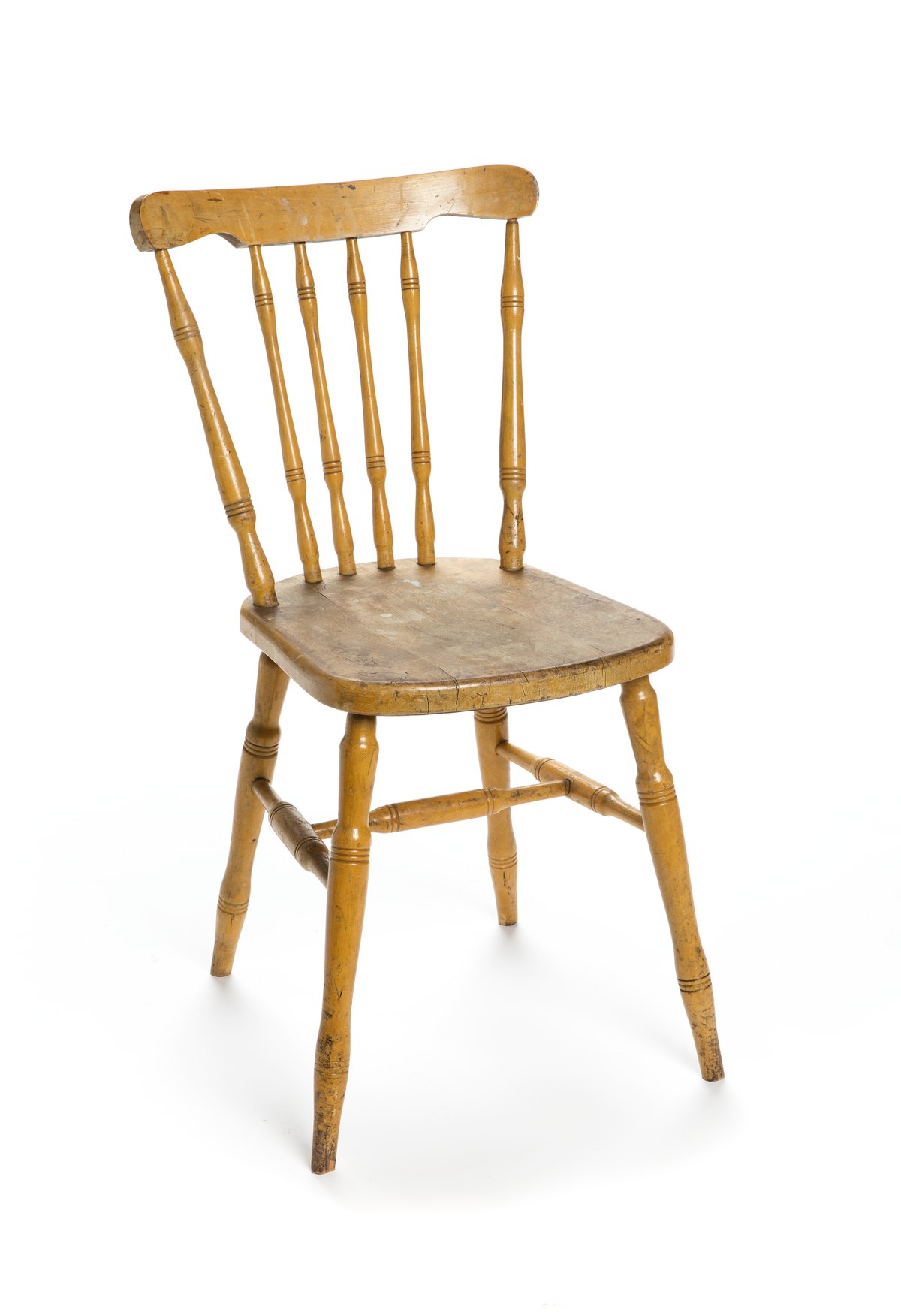 Фаза 3: Столът на критика

Сега е времето да се критикува всичко предложено, всичко подлежи на критика.
Целта ни е да открием всякакви възможни пропуски, потенциални проблеми, области, които не са достатъчно развити, най-слабите места на нашата идея. 
Представяме си какво би се  объркало, какво няма да се получи, какво ще се провали – критикува се всичко възможно, най-големите опасности, за да се прецени дали всъщност това е разумно решение, което да се приложи на практика.
                Помощни въпроси на този етап:
Какви пречки могат да възникнат при изпълнението на задачите?
Кои елементи могат да причинят най-големия проблем по време на изпълнението?
Какво потенциално може да се обърка, ако приемем най-лошия сценарий?
Какво липсва в плана?
* Има и модификации, при които фазите „критика” и „реалист” ще бъдат разменени, за да се дефинират всички критични елементи на предложените решения, преди да се формулират реални планове.
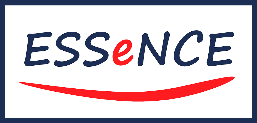 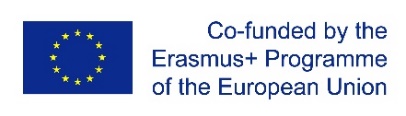 With the support of the Erasmus+ programme of the European Union. This document and its contents reflects the views only of the authors, and the Commission cannot be held responsible for any use which may be made of the information contained therein.
Разрешаване на сложни въпроси
Инструменти за определяне на проблема и причината за него

Анализ на Лоренцо-Парето

Вилфредо Парето  установява правилото 80/20.
Диаграмата на Лоренцо-Парето може да се приложи към факторите, които имат различно по степен въздействие върху анализираното явление.

Ето така се създава диаграмата на Лоренцо-Парето: 

Линията на Парето представя данните като стълбовидна графика, която води надолу. 

Линията на Лоренцо минава по върховете на хистограмата.

 Правилото 20/80
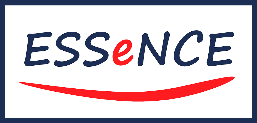 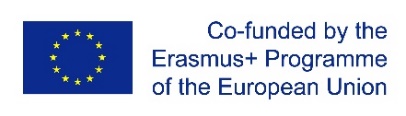 With the support of the Erasmus+ programme of the European Union. This document and its contents reflects the views only of the authors, and the Commission cannot be held responsible for any use which may be made of the information contained therein.
Разрешаване на сложни въпроси
Инструменти за определяне на проблема и причината за него

Анализ на Лоренцо-Парето

Анализ на Лоренцо-Парето – визуализация
Проявата на проблемите
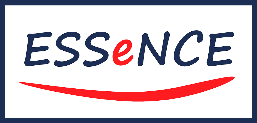 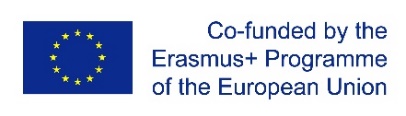 With the support of the Erasmus+ programme of the European Union. This document and its contents reflects the views only of the authors, and the Commission cannot be held responsible for any use which may be made of the information contained therein.
Разрешаване на сложни въпроси
Инструменти за определяне на проблема и причината за него

Анализ на Лоренцо-Парето

ПРЕДИМСТВА:

извеждане на преден план на проблемите според най-важните причини,
посочване на приоритетите, върху които да се съсредоточим, за да намалим проблемите в най-голяма степен
ресурсите се използват за отстраняване на най-важните причини за проблеми, така се избягва пилеене на ресурси за отстраняване на всички причини,
улесняване на комуникацията чрез представяне на същността на действието по прост, графичен начин.
3 начина да използвате правилото 80/20: 
https://www.youtube.com/watch?v=nJIJtWuAbBc 
Как да използваме правилото 80/20 - 5 НАЧИНА с примери | Принципът на Парето: https://www.youtube.com/watch?v=TqI6Axe_ZOk 
Подобрете своята производителност с правилото 80/20:https://www.youtube.com/watch?v=zPoA6dzKmtg
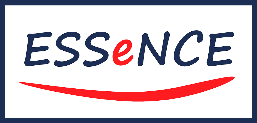 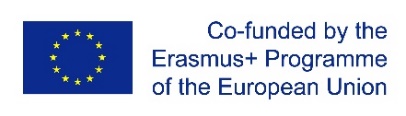 With the support of the Erasmus+ programme of the European Union. This document and its contents reflects the views only of the authors, and the Commission cannot be held responsible for any use which may be made of the information contained therein.
Благодаря!
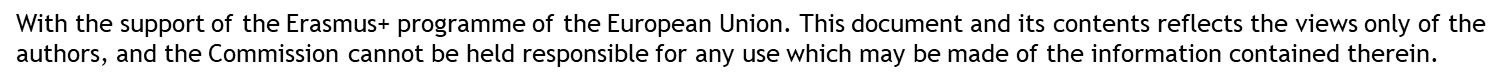 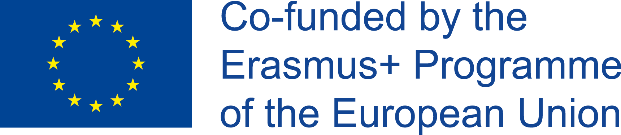 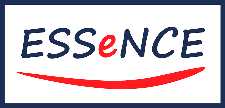